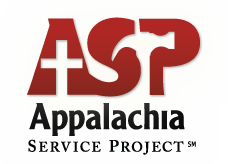 Mobile home repairs
SBS ROOFING (Styrene-Butadiene-Styrene)Self Adhering Cap Sheet
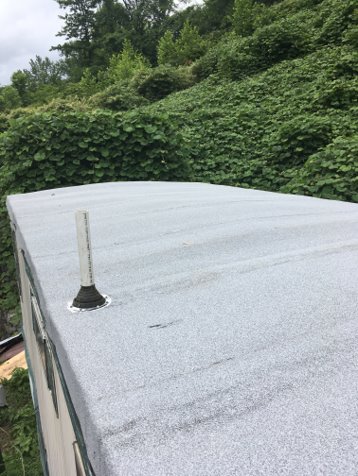 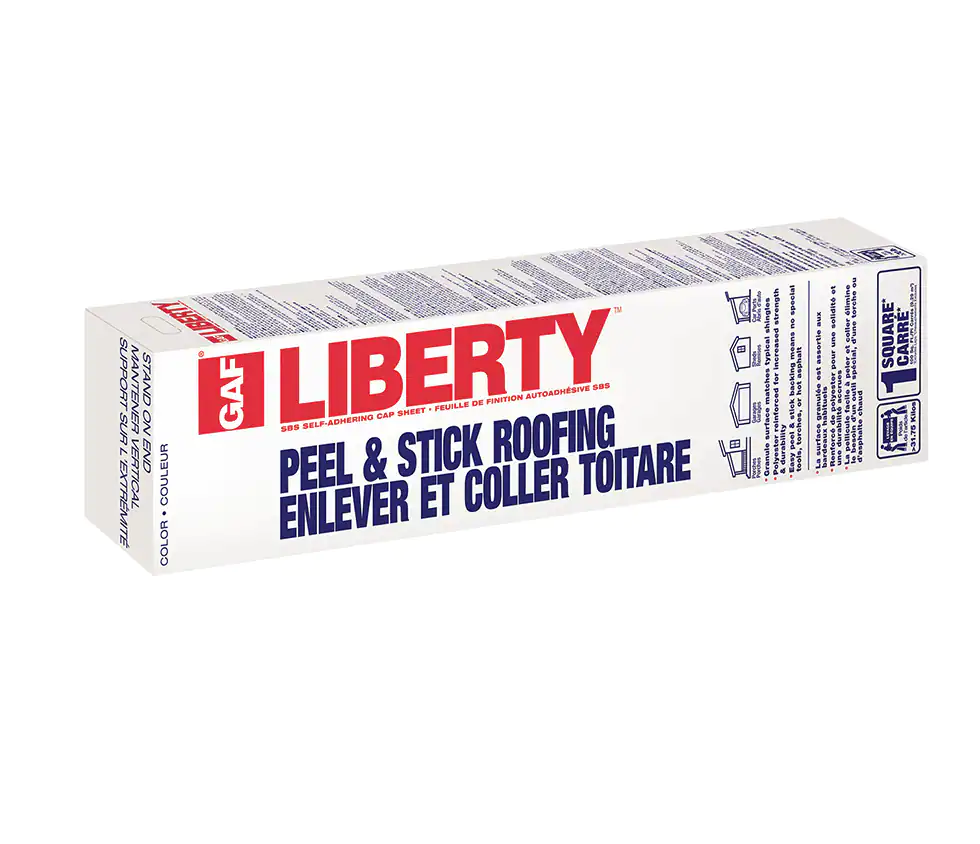 One Piece Installation Page 115
Measure and cut the pieces, they will run down the wall 3-4”
Position and stick first piece down
Use roller to apply pressure to whole piece
The next piece should cover the sticky tab of the first
Repeat for length of roof
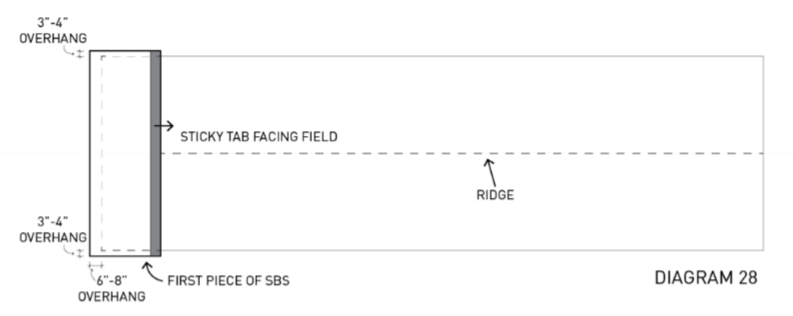 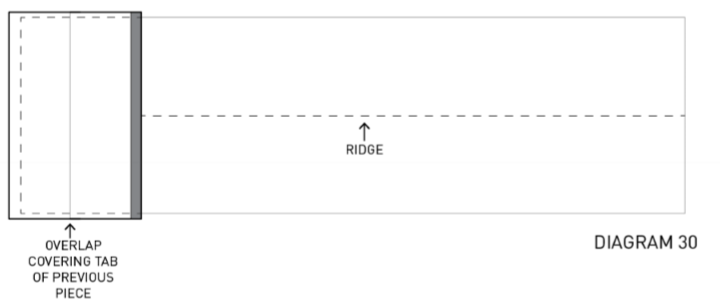 Two Piece Installation Page 117
All pieces on one side will be on the bottom of the overlap
Stick the and roll the first piece
Overhang 6” at ridge
Overlap the second piece over stick tab and repeat for length of roof
Follow the same process on the other side
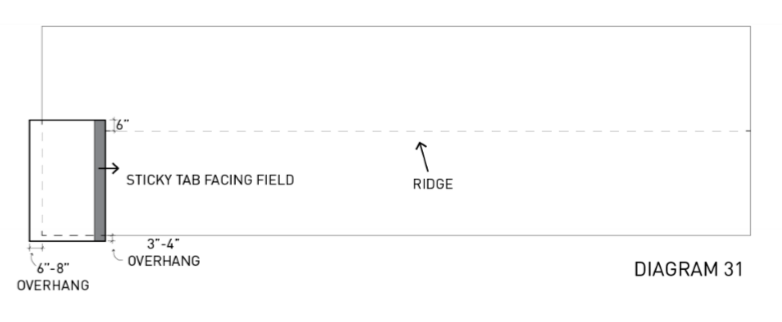 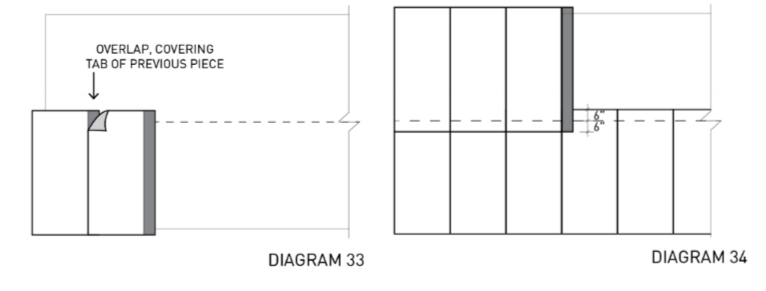 Vent Pipes Page 119
If possible, cut a hole and slide SBS over pipe and use boot
Otherwise use relief cut and cover with a small SBS square
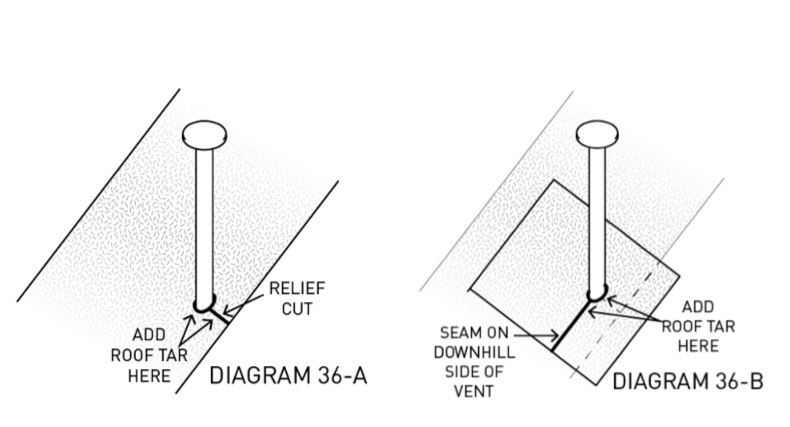 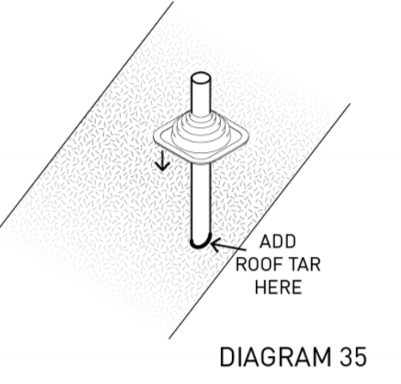 Termination Bars Page 120
Termination bar is installed around the top of the mobile home walls to hold down SBS
If overhang is built, attach termination bar to that. If no overhang, attach it to the top plate of wall
Use smaller sections on the rounded end of the mobile home
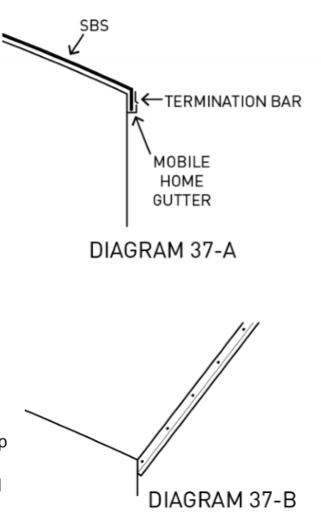 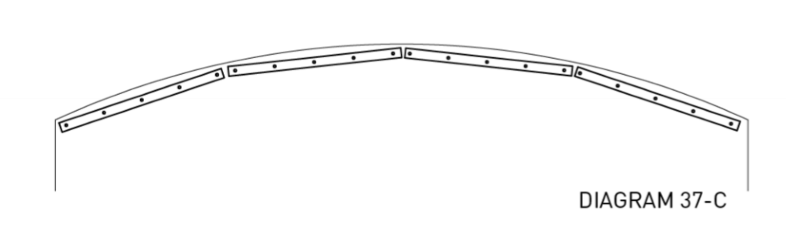 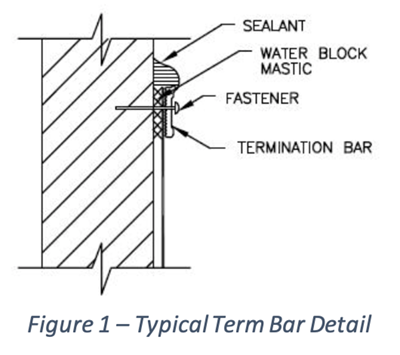 Termination Bar Example
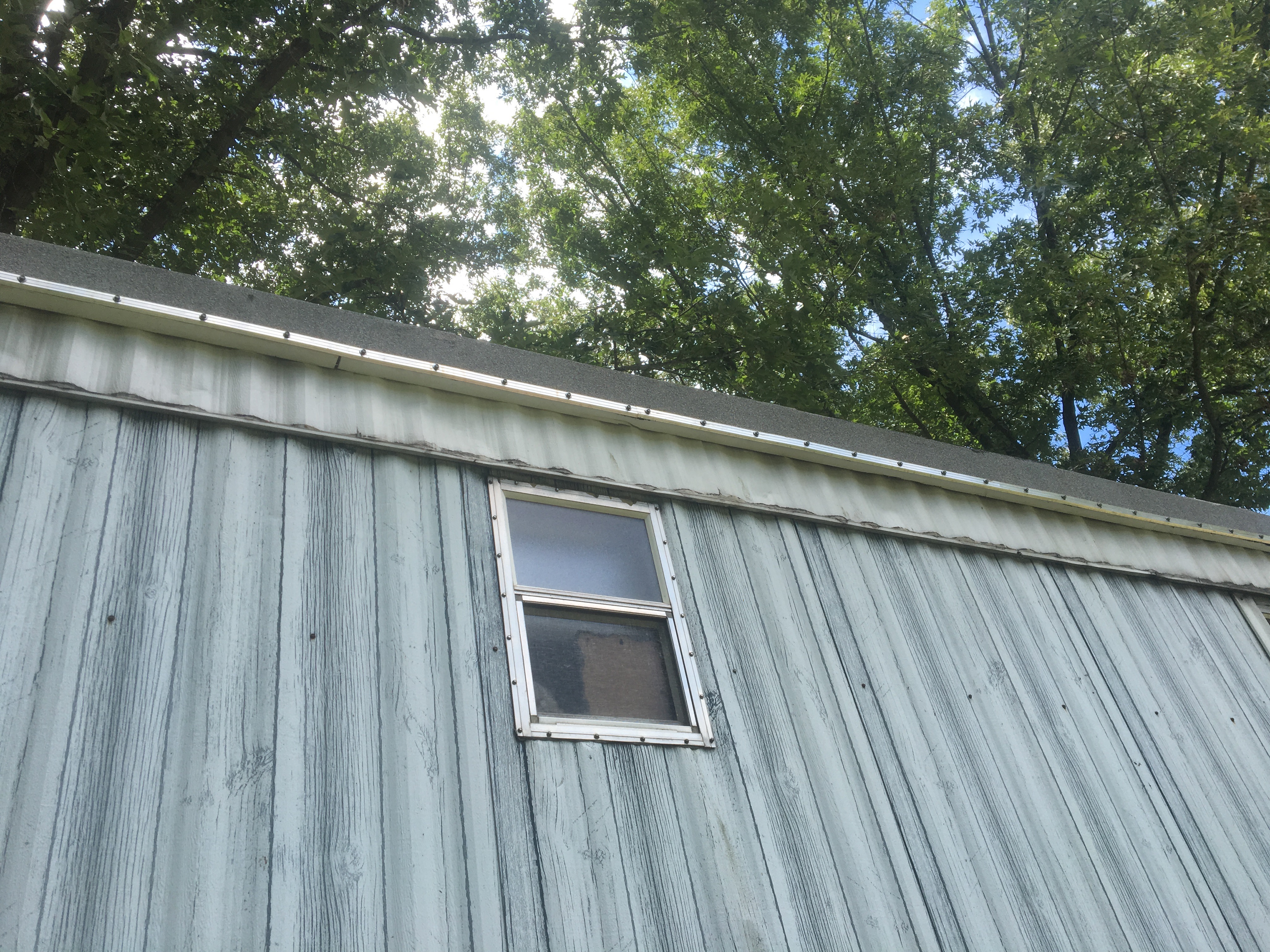 Exposed Seam
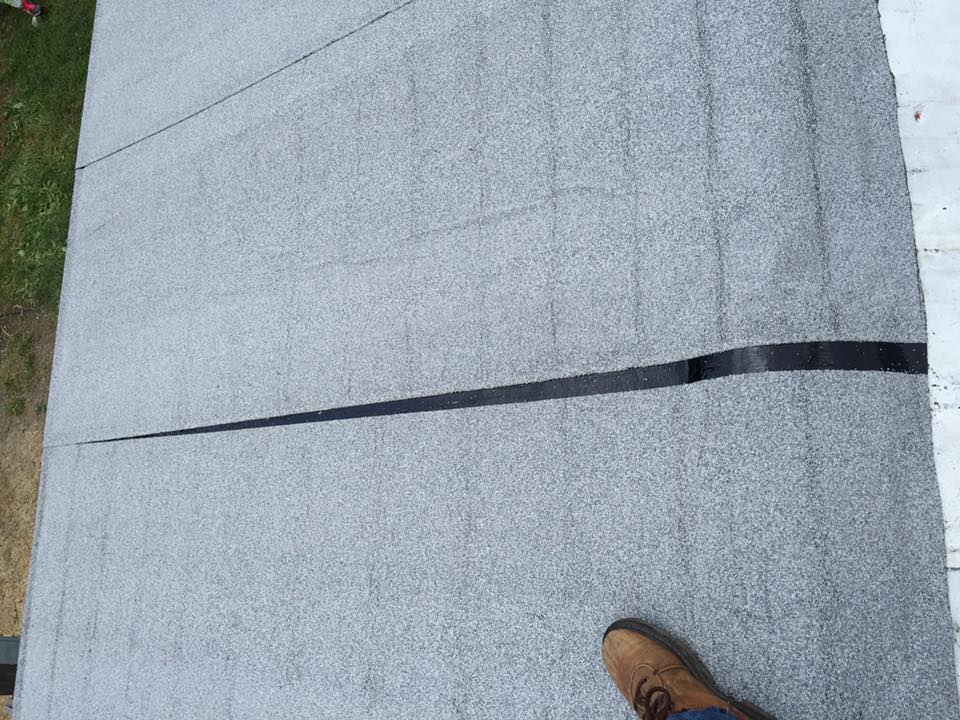 SBS Roof Example
SBS Roof Example
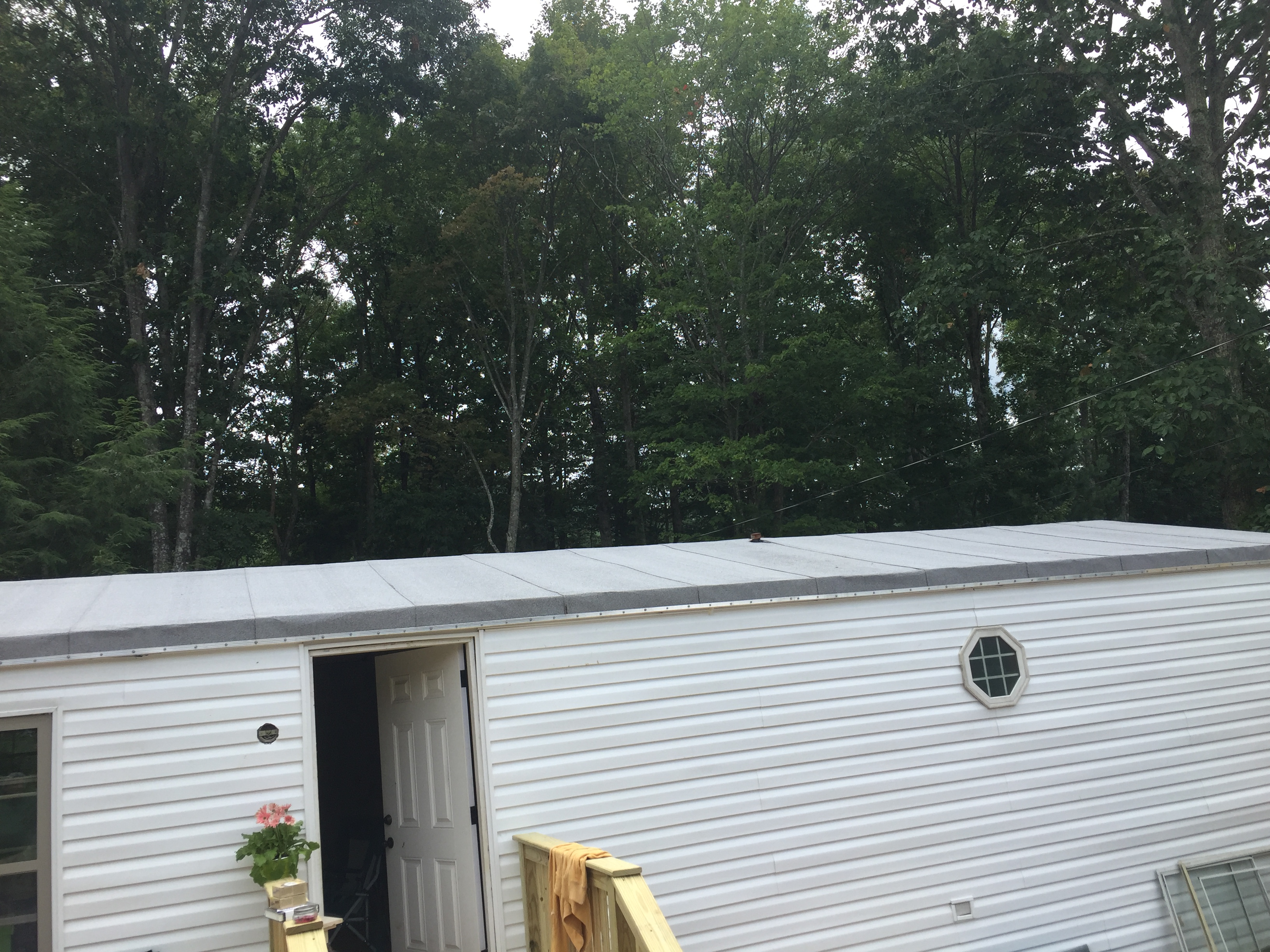 Construction Corner
SBS Instructional Video
“HUG SYSTEMS”
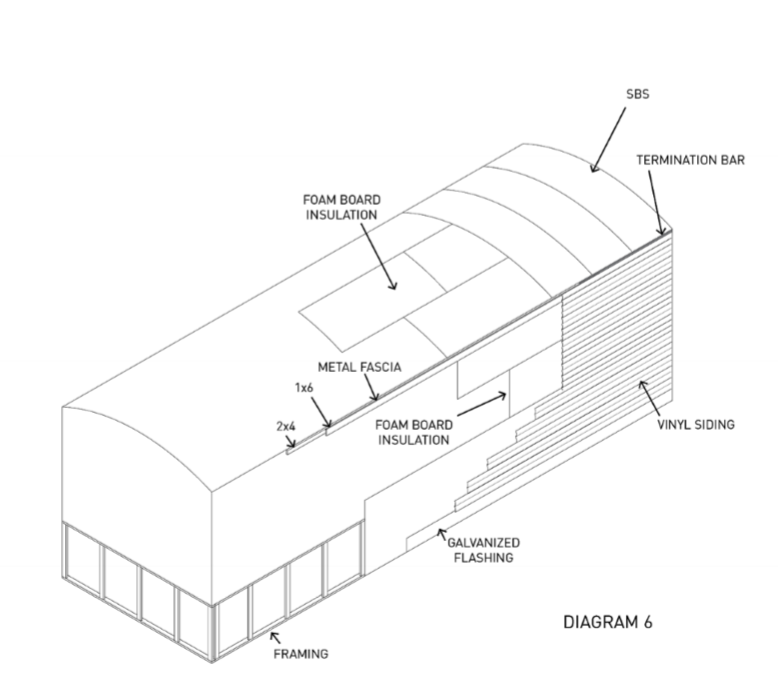 System in Progress
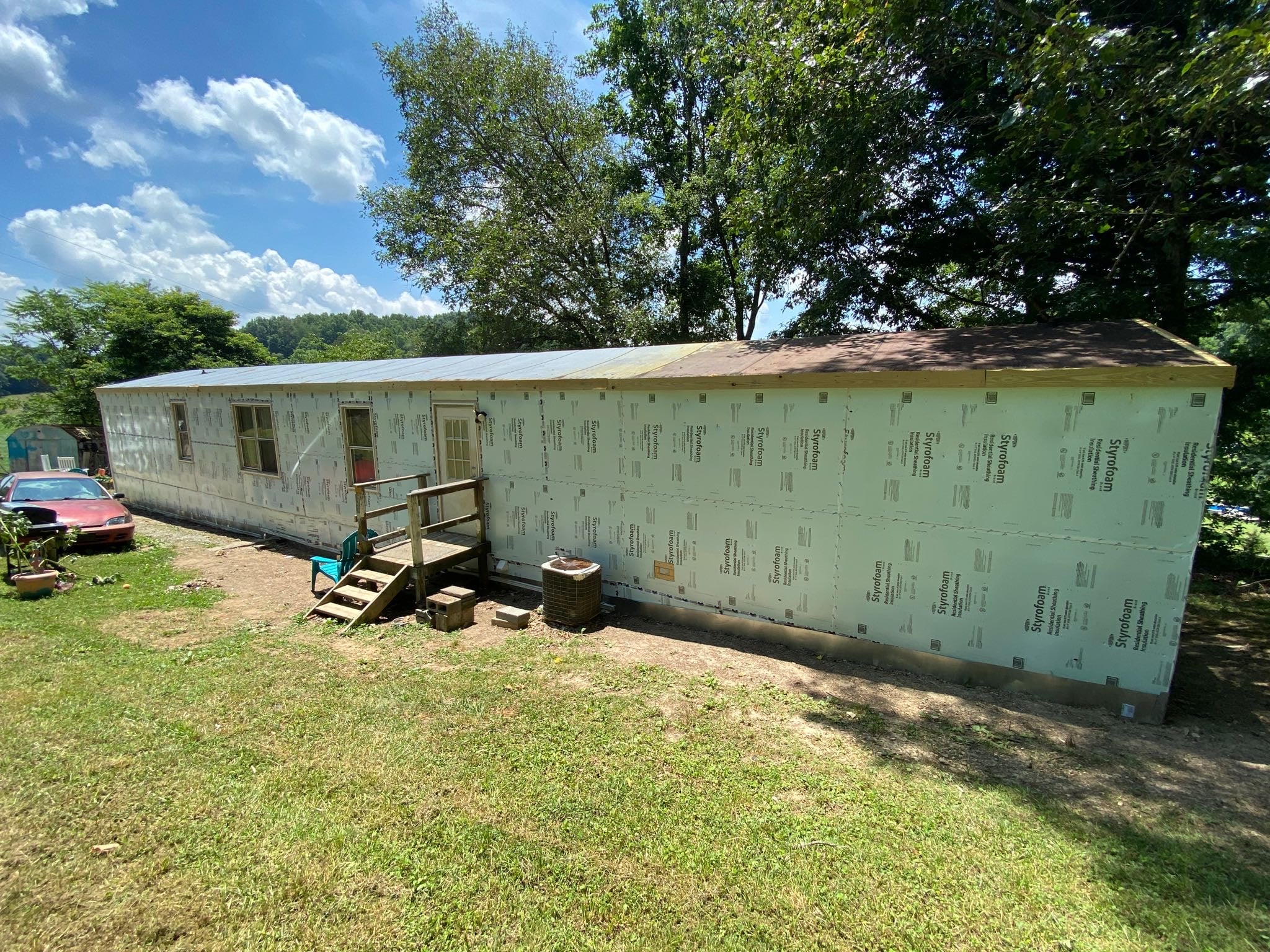 Frame Out Underpinning
Install bottom plates
Install vertical framing members
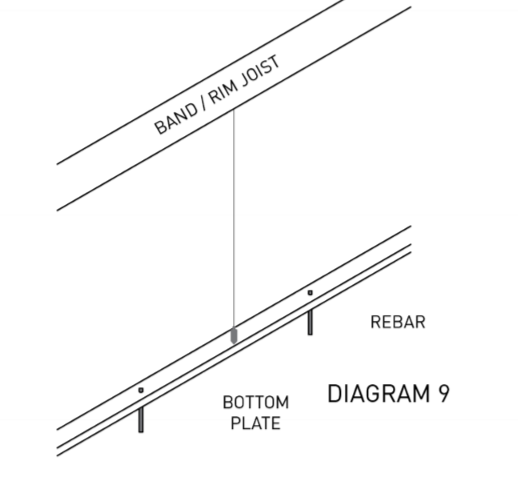 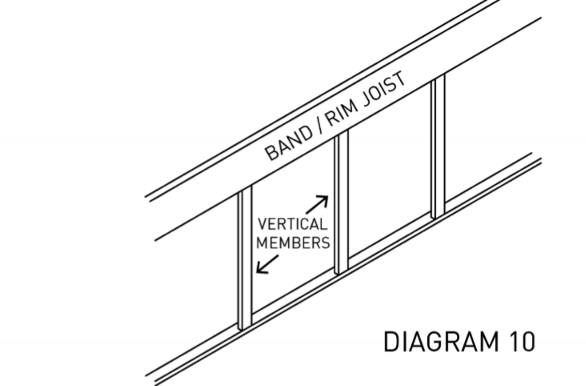 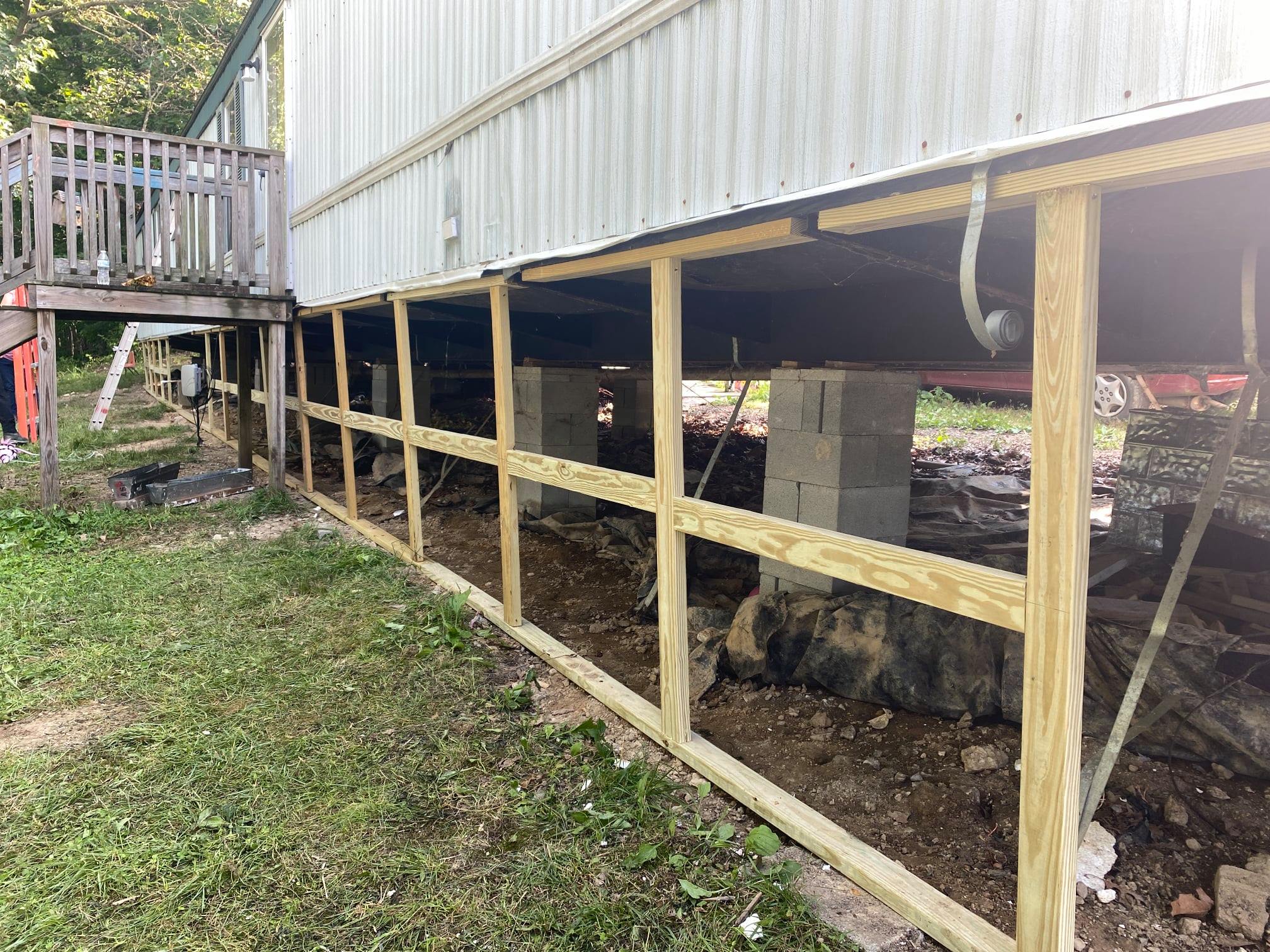 Build Out Overhang
The overhand prevents water from running down the wall
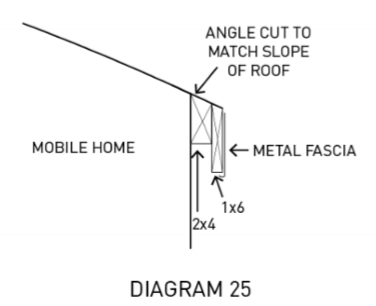 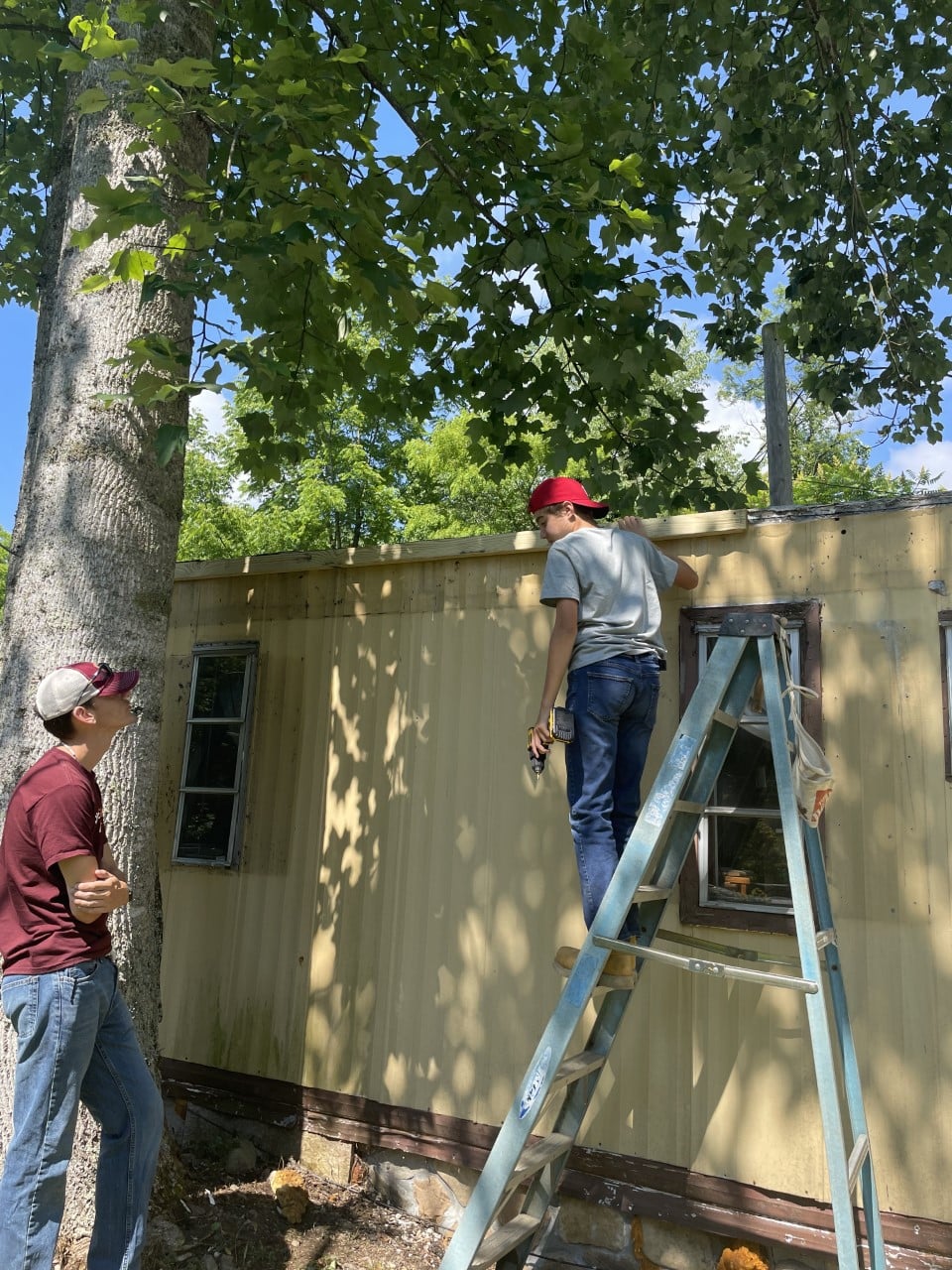 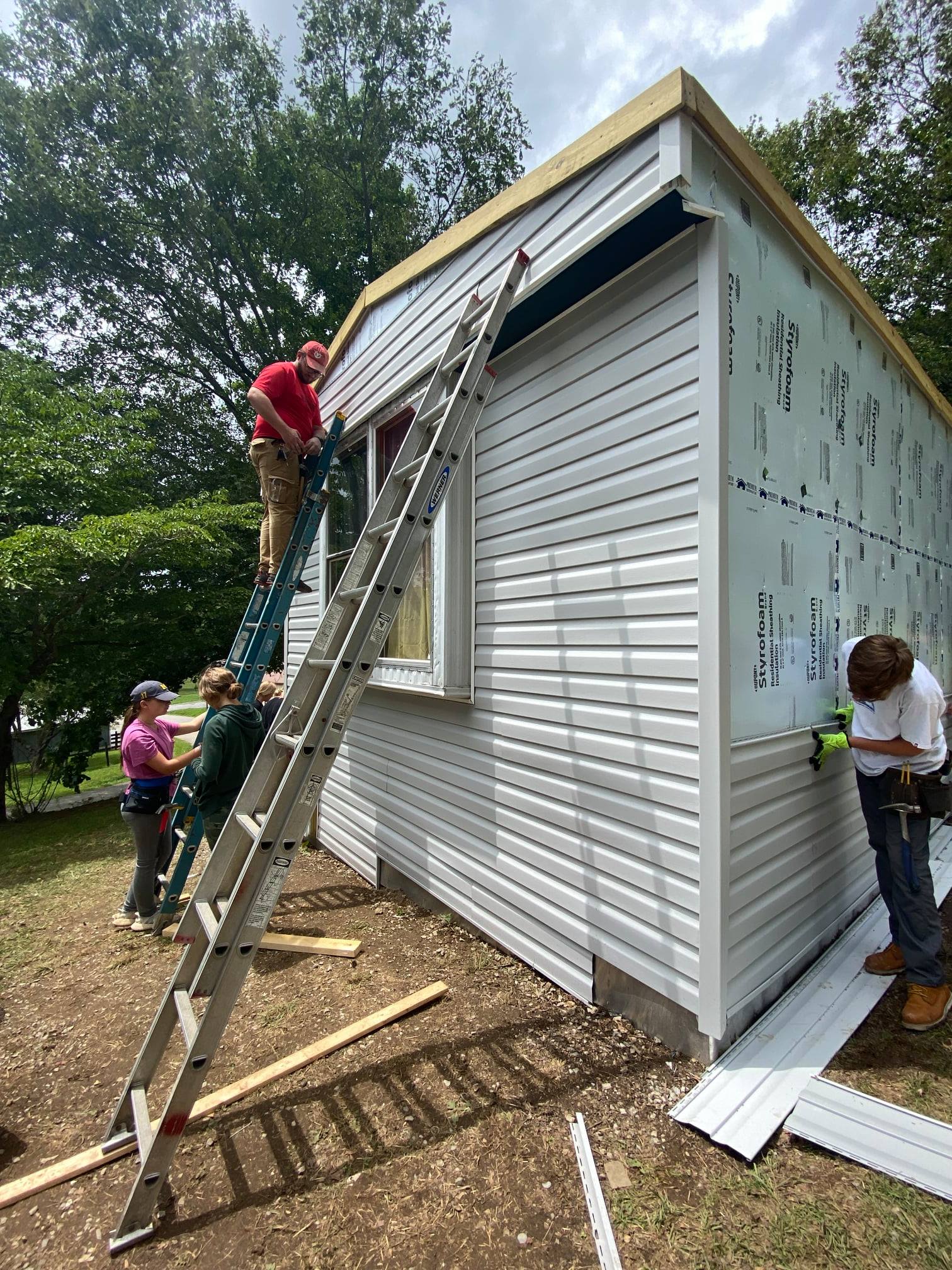 Install Flashing and Vinyl Siding
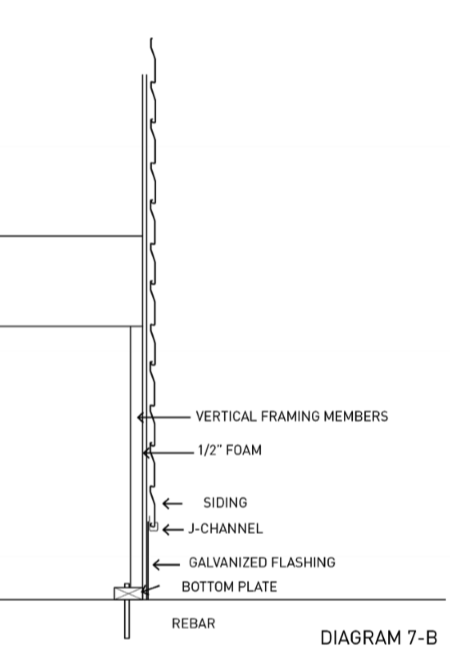 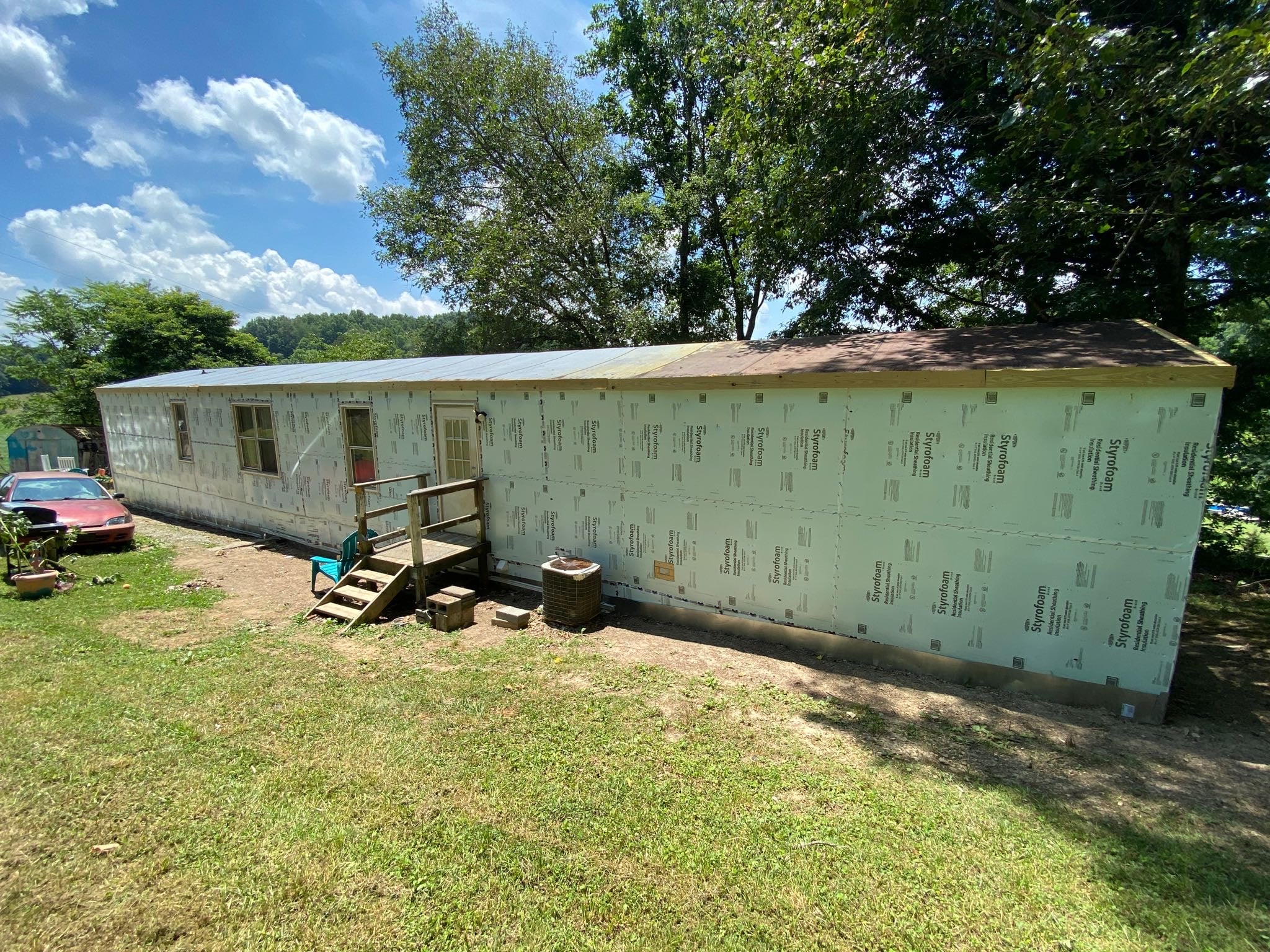 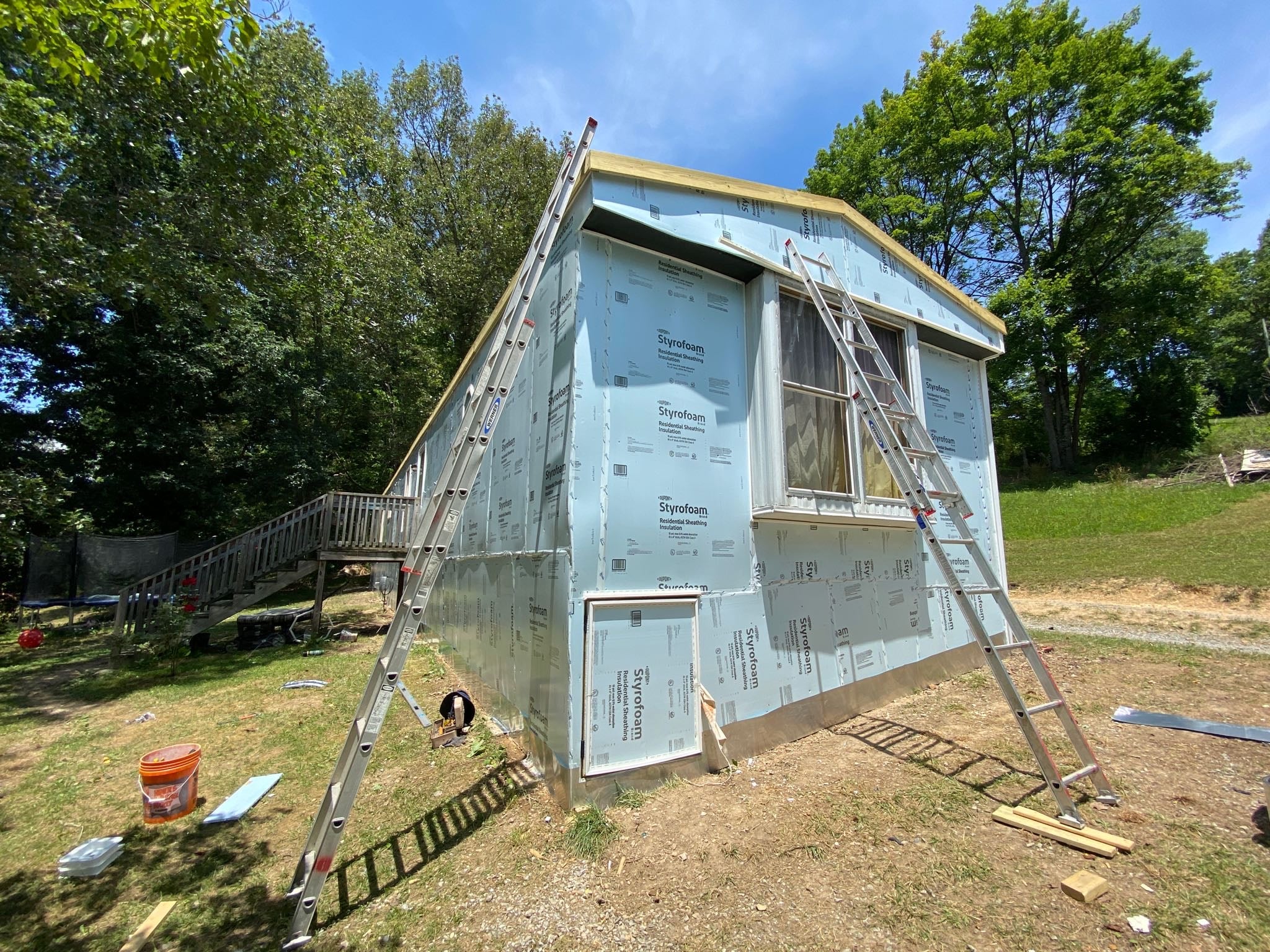 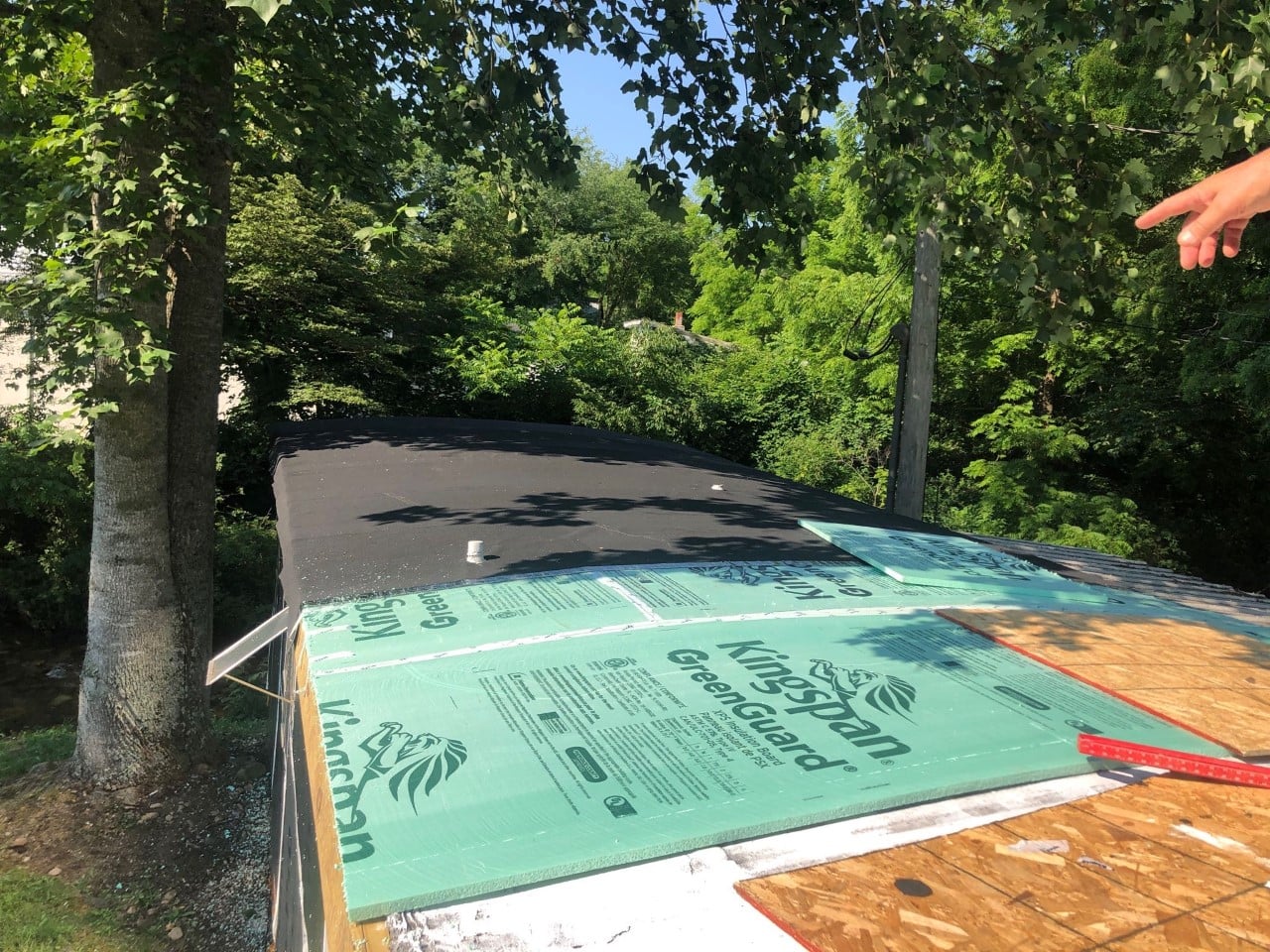 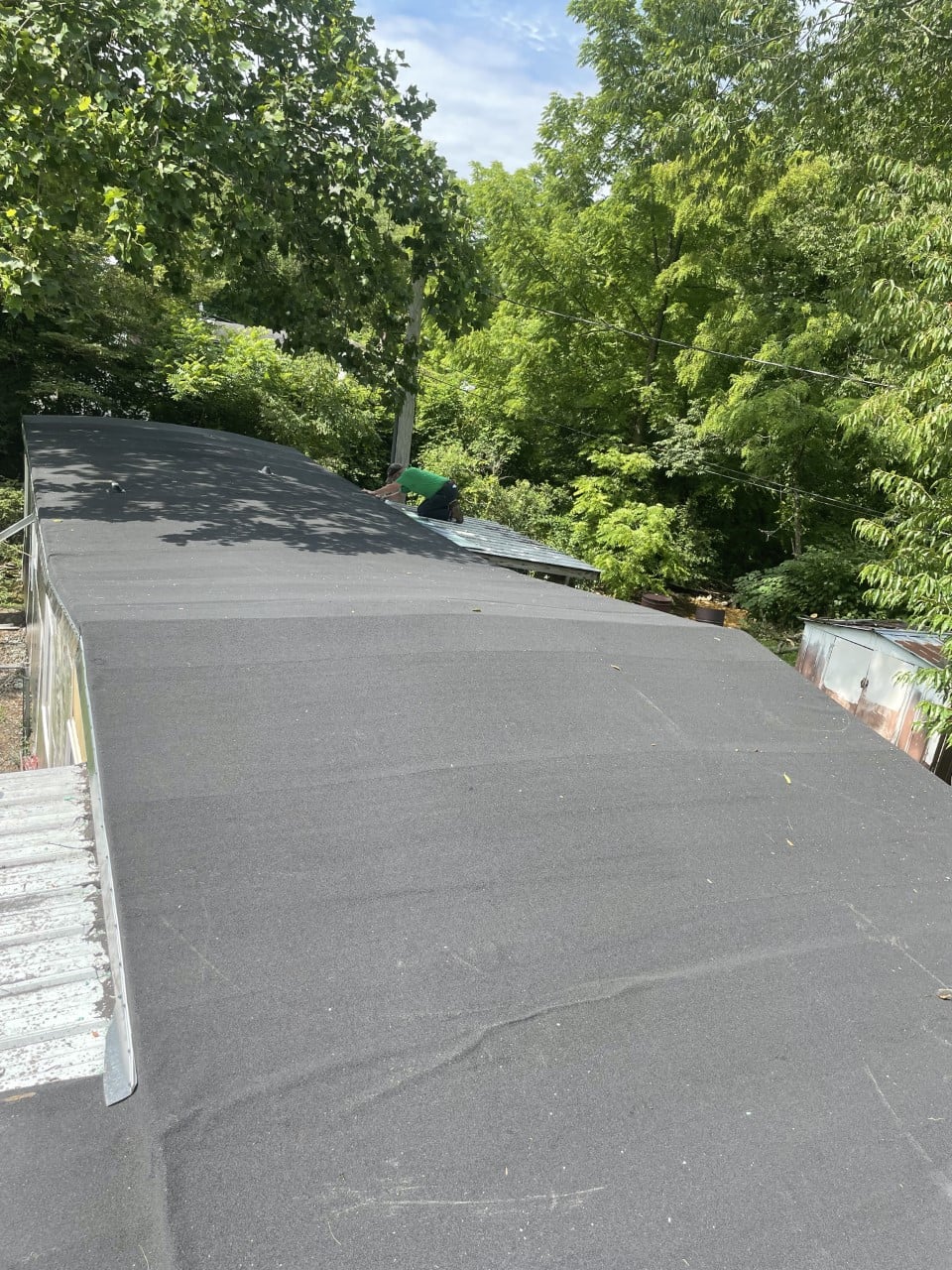 Things to watch for
Wires!
Details around windows
Appropriate spacing on skirting/underpinning framing
Make sure crawlspace is vented!
The minimum net area of ventilation opening must not be less than 1 square foot for each 150 square feet of under-floor space area.
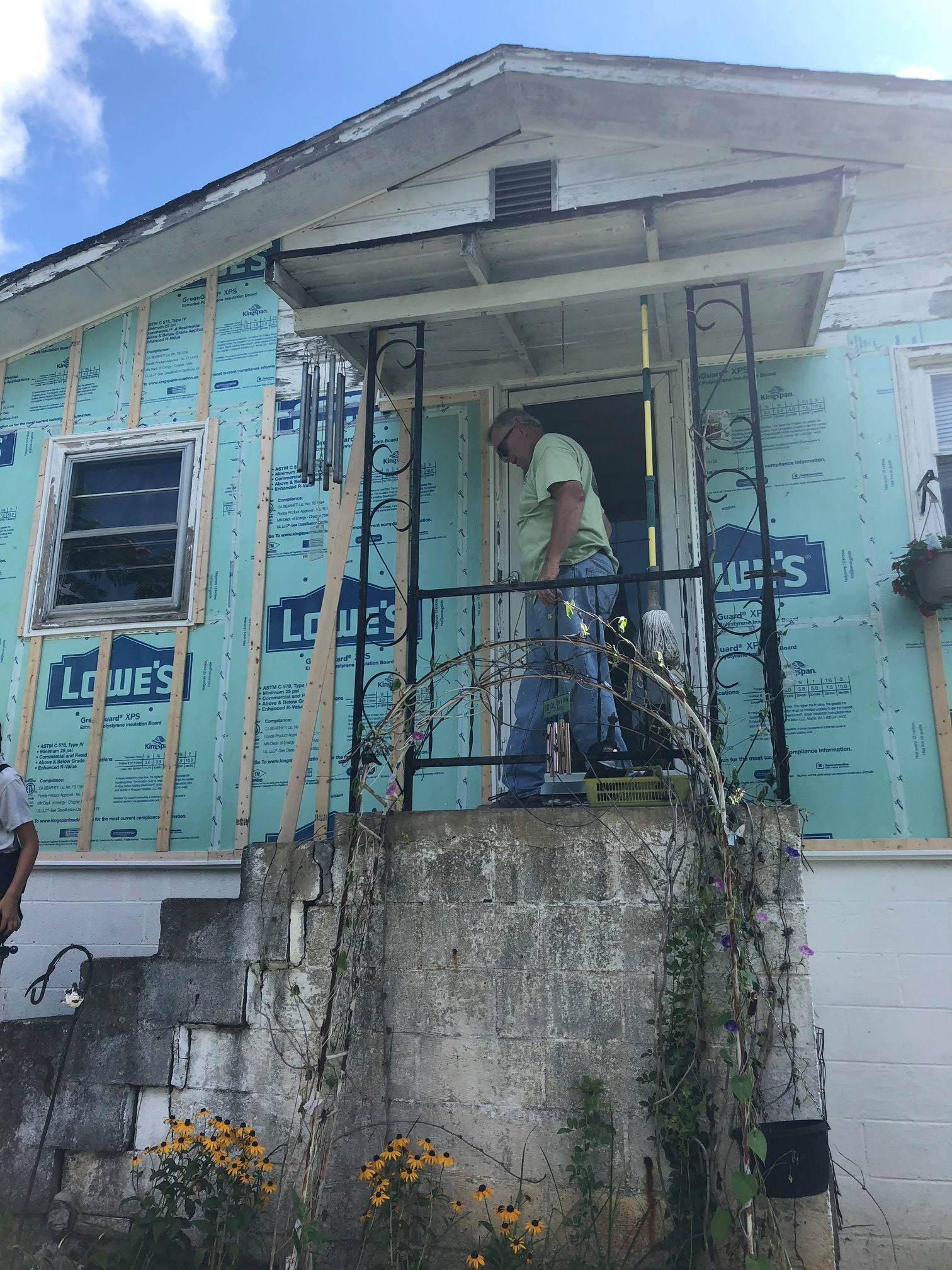 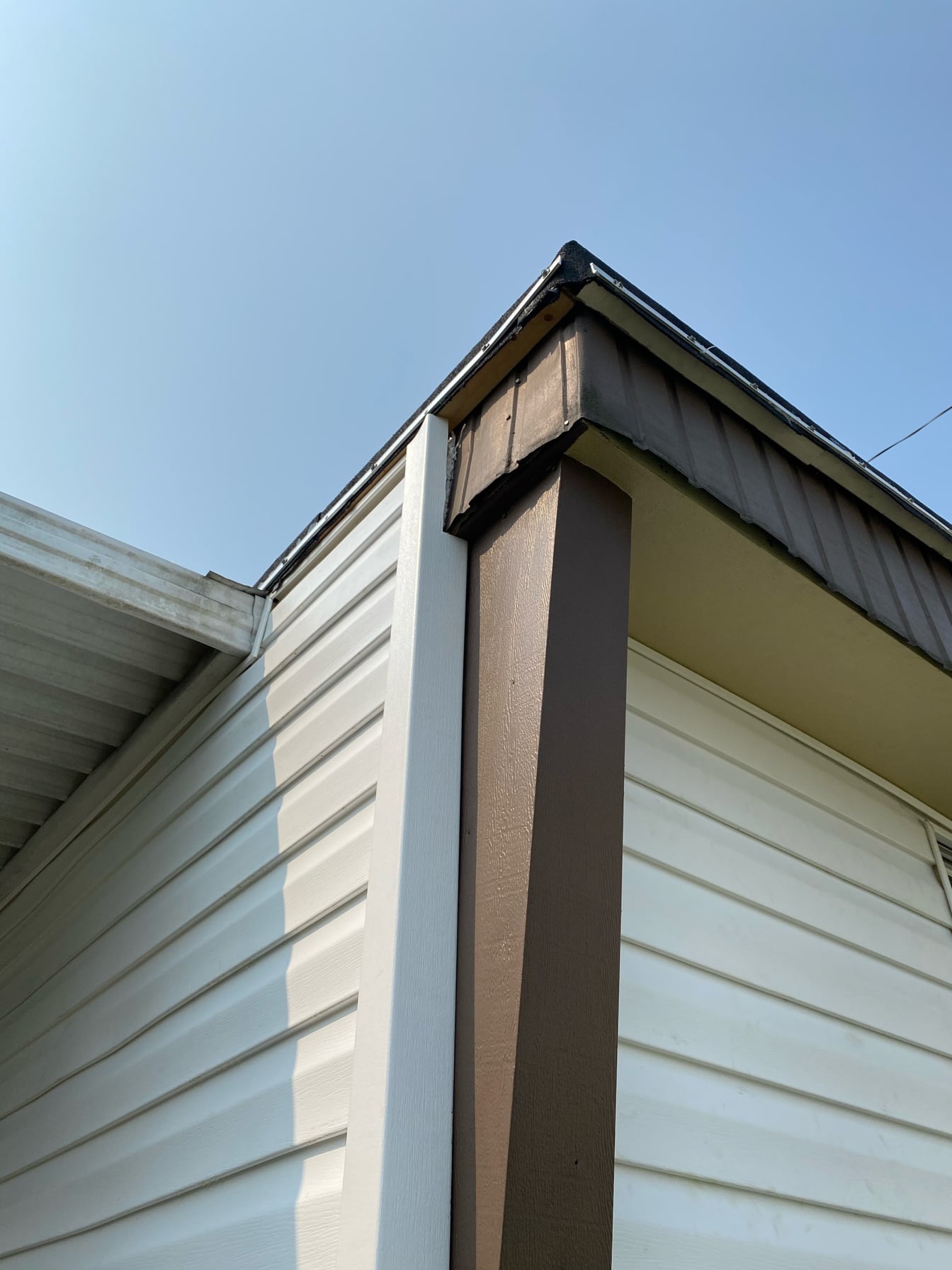 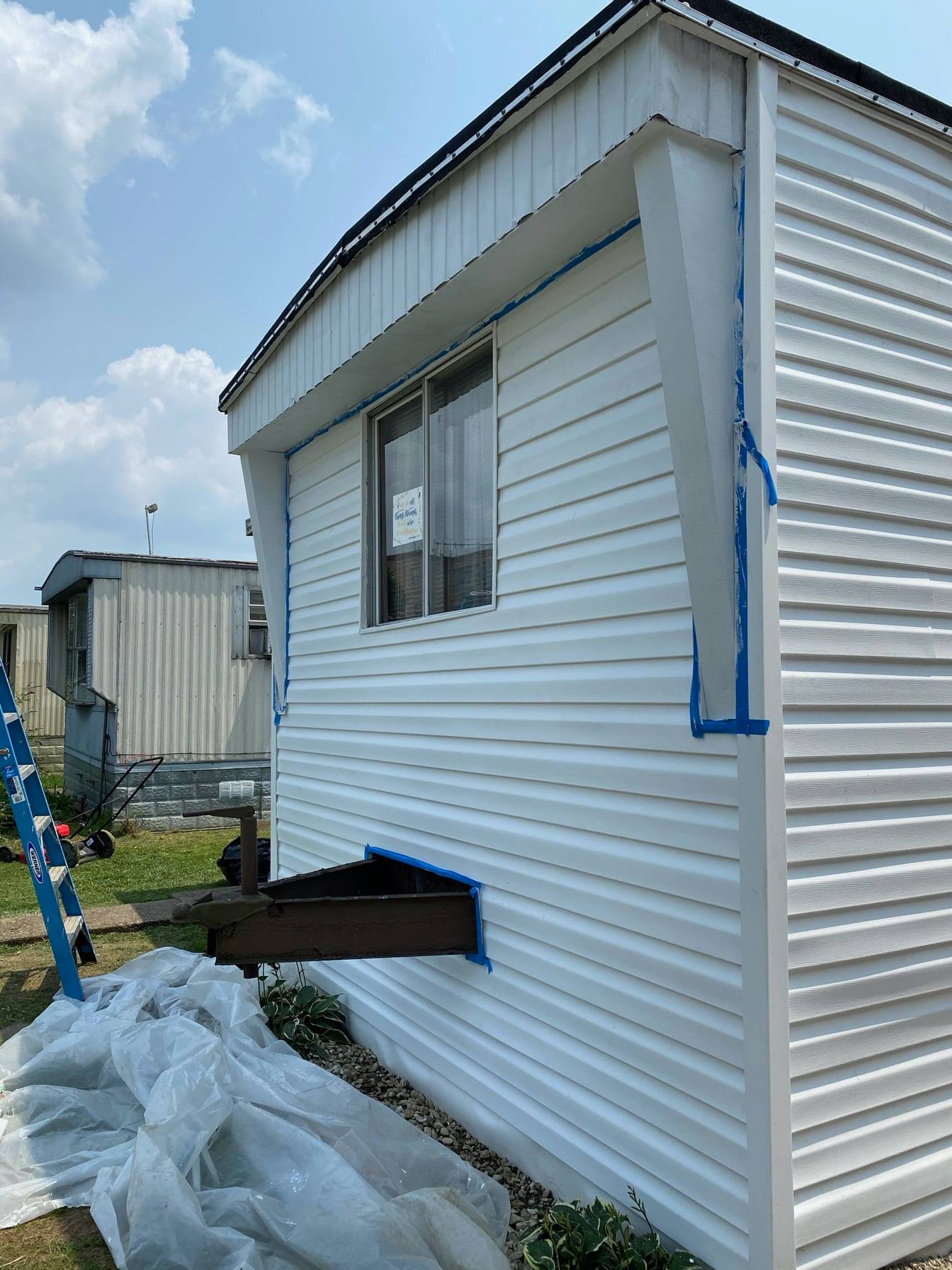 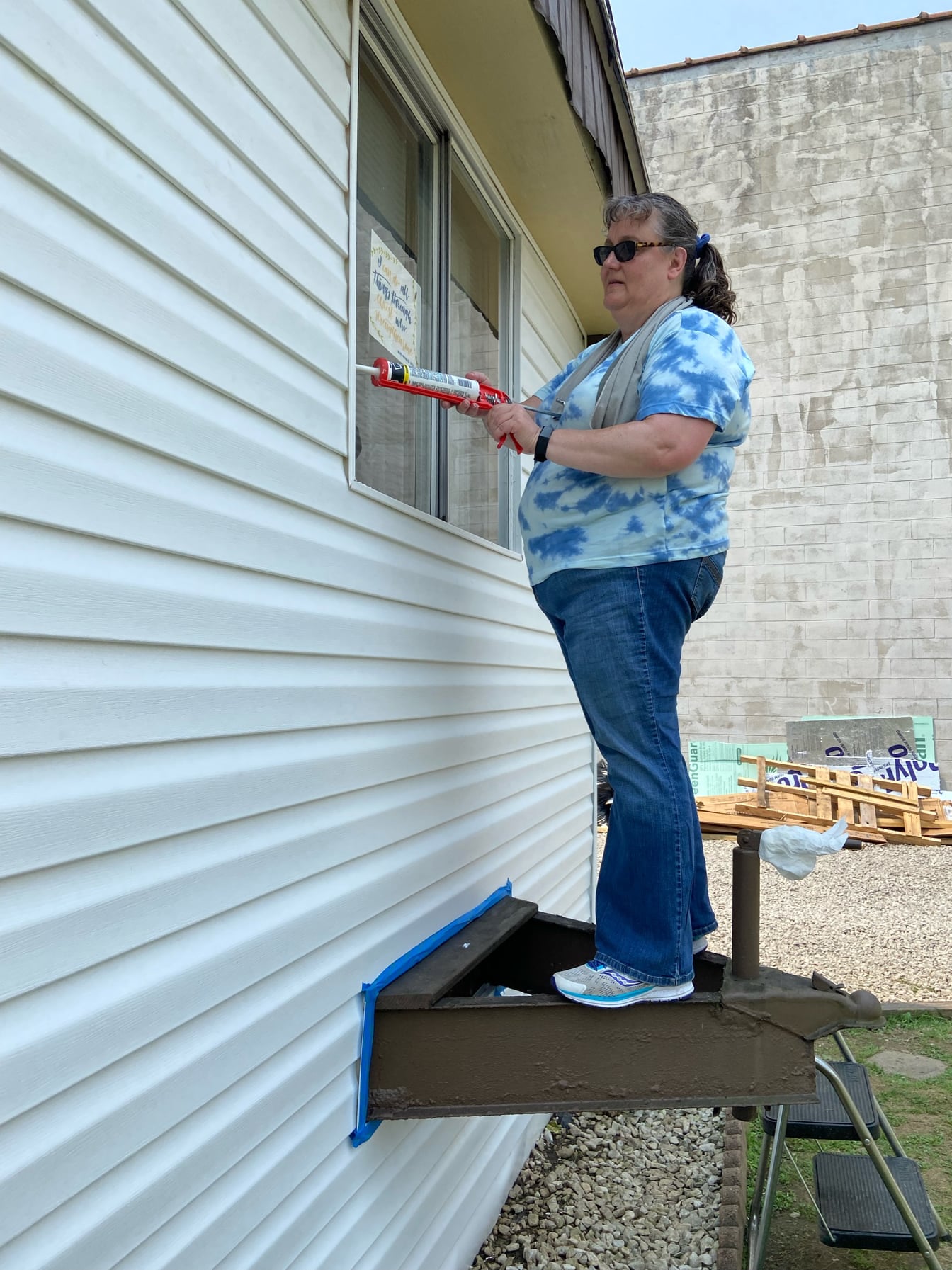 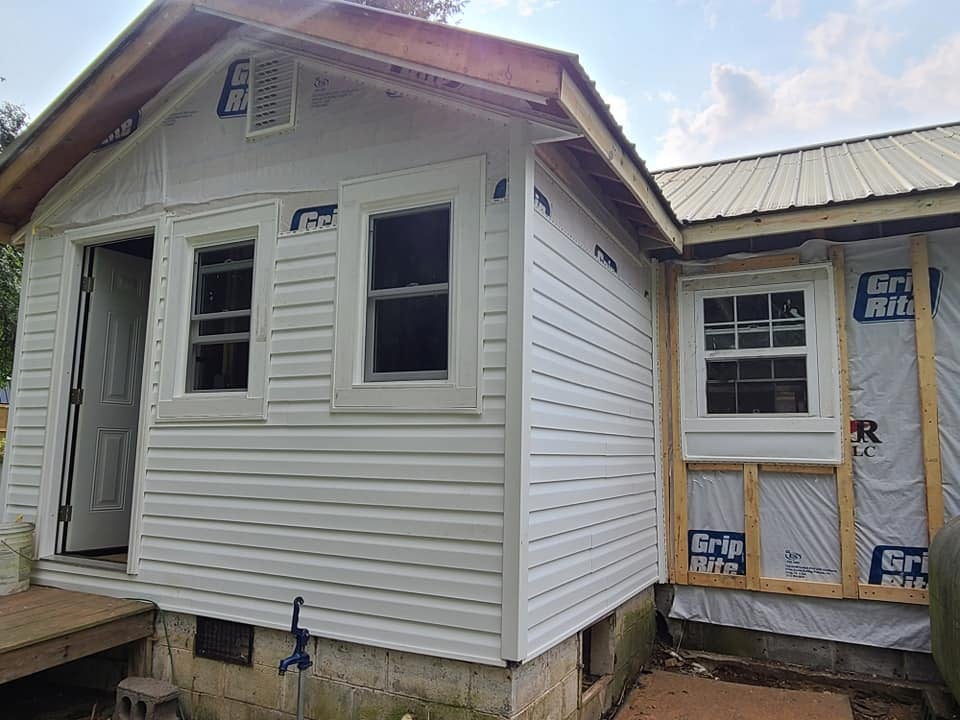 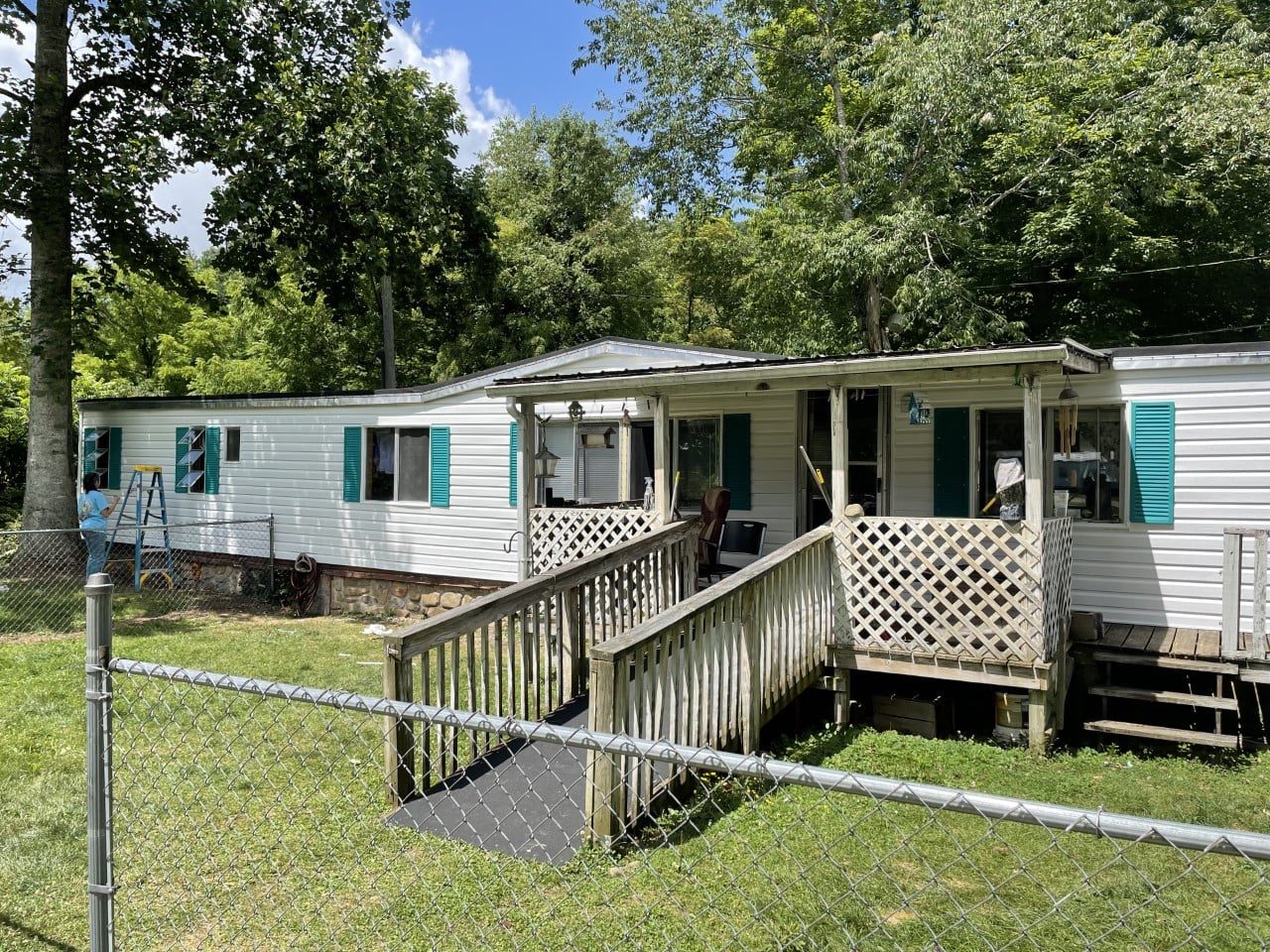 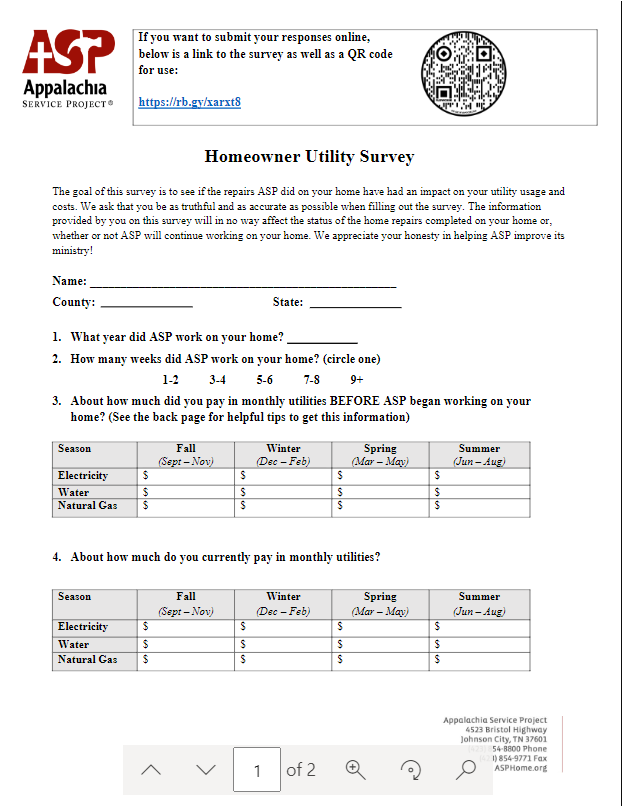 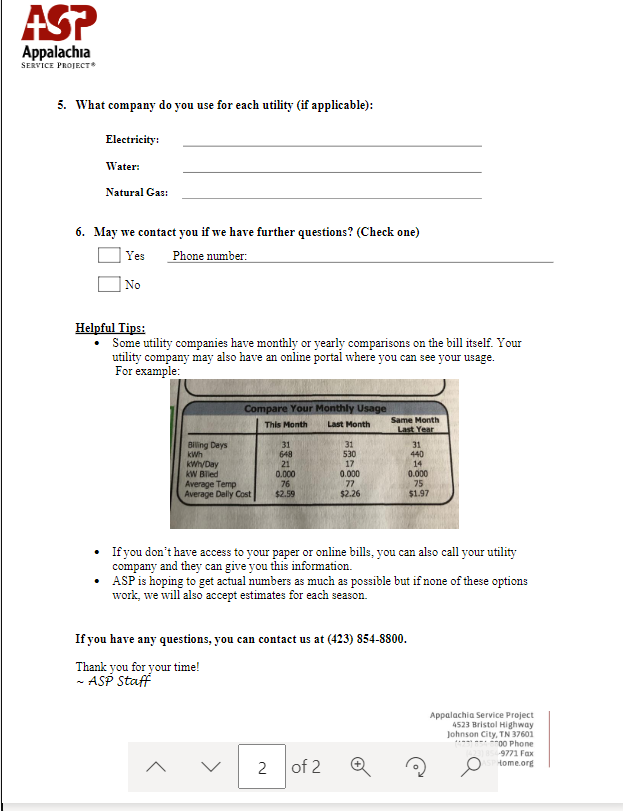 Preliminary Data
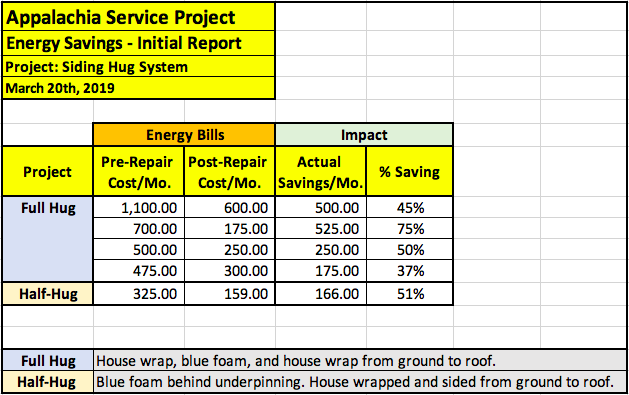 Mobile Home Ceiling Repair
Construction Corner Video
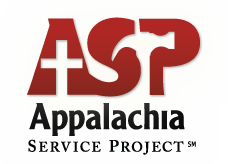 Questions?